10J Similar solids
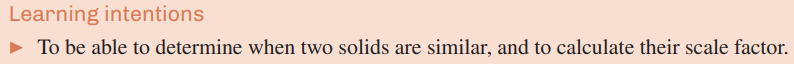 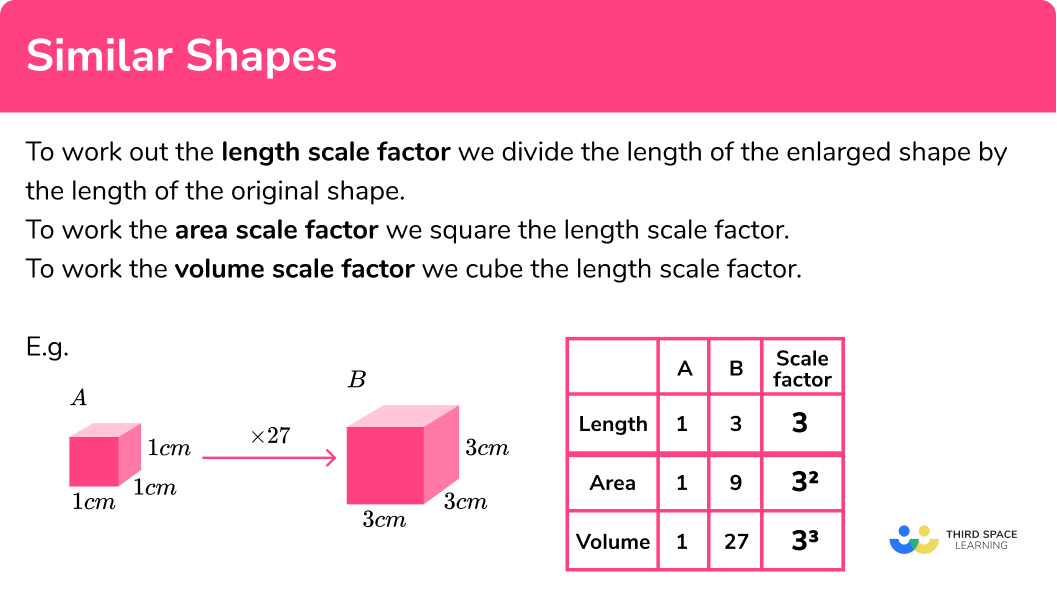 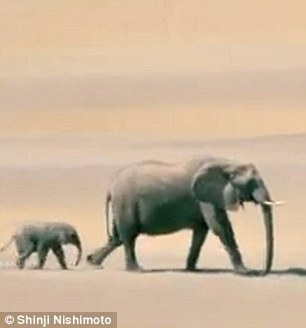 What are Similar Shapes?
Similar shapes are shapes that have been enlarged by a scale factor
Their lengths are different, but the angles always remain the same size
Real-life applications
It is used in aerial photography to see the distance from the sky to the ground.
It is used in construction to measure out the room and scale size.
It is used in light beams to see the distance from light to the target.
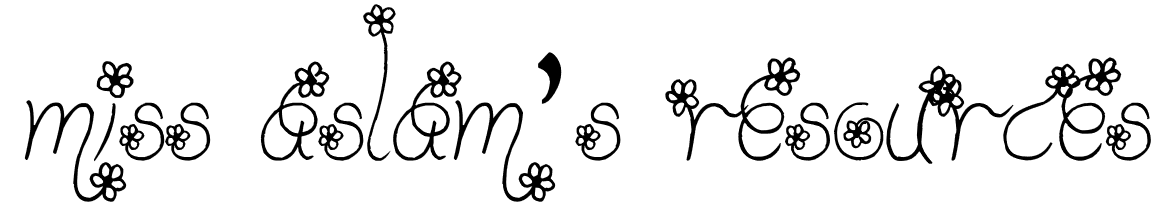 Calculating Scale Factors
Scale factor is the amount the shapes are enlarged by.
Every side of the shape is enlarged by the same scale factor
Shape a and b are mathematically similar.
a
b
Shape a and b are mathematically similar.
9cm
4cm
a
b
5cm
20cm
Let x = scale factor
4x = 9
We know that 5 x something = 20
That something is called a scale factor.
÷ 4
Let x = scale factor
5x = 20
The scale factor is 4.
÷ 5
x = 4
Check-Up!Find the scale factor of enlargement for the following similar shapes(from a to b):
Shape a and b are mathematically similar.
a
b
b
a
Let k = scale factor
8cm
16cm
3cm
Let k = scale factor
5cm
a
b
a
7cm
Let k = scale factor
6cm
9cm
b
4cm
Let k = scale factor
Calculating Lengths Using Scale Factors
Using scale factors to calculate length
E.g. 1
Shape A and B are mathematically similar. Calculate the missing length
Let k = scale factor
A
B
8cm
?
5cm
8cm
= 12.8cm
Using scale factors to calculate length
Shape A and B are mathematically similar. Calculate the missing length
E.g. 2
Let k = scale factor
4cm
9cm
6cm
?
= 13.5cm
Going Backwards:Divide by the scale factor instead of multiplying
Shape A and B are mathematically similar. Calculate the missing length
E.g. 3
Let k = scale factor
3cm
8cm
?
7cm
= 2.625cm
Shape A and B are mathematically similar. Calculate the missing lengths:
5.2cm
?
a
b
a
b
2cm
3.5cm
6cm
4cm
10cm
a
5cm
Let k = scale factor
3cm
Let k = scale factor
Let k = scale factor
10cm
?
b
?
?
2cm
b
a
a
10cm
9.1cm
b
Let k = scale factor
6.2cm
15.5cm
Let k = scale factor
7.8cm
?
= 3.1cm
2 x 1.55
Calculating Area’s Using Scale Factors
If k is the scale factor for length, the area scale factor would be…
k2
area of A x area scale factor = area of B
Using scale factors to calculate area
E.g. 1
Shape A and B are mathematically similar. Calculate the area of shape B.
Let k = scale factor
Area = 75.2cm2
A
B
Area = ?
k2 =
?
8cm
10cm
Using scale factors to calculate area
Shape A and B are mathematically similar. Calculate the area of shape B.
E.g. 2
Let k = scale factor
A
Area = 31.5cm
B
Area = ?
6cm
14cm
= 171.5cm2
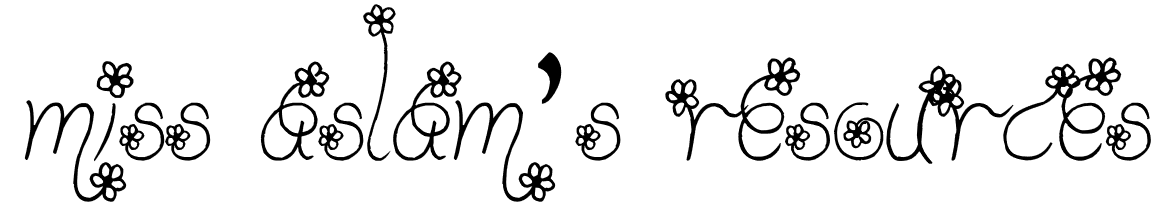 Each pair of shapes is mathematically similar. Calculate the missing areas.
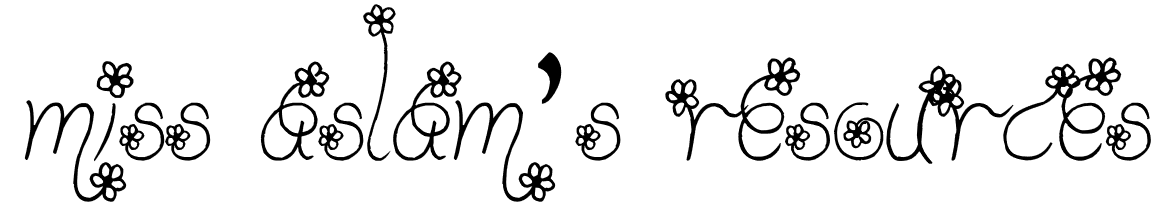 2.5cm
1.5cm
area=
22.4cm2
area =?
area=
8.8cm2
area =?
5cm
6cm
18cm
Let k = scale factor
area = 46.5cm2
8cm
Let k = scale factor
area =?
Let k = scale factor
?
= 119.04cm2
area = ?
area = 46.5cm2
= 8.064cm2
= 79.2cm2
Let k = scale factor
Let k = scale factor
area = 46.5cm2
4.25cm
8cm
area = ?
3.5cm
15.3cm
k2 = 12.96
46.5 x 12.96
= 602.64cm2 (2dp)
= 8.90cm2 (2dp)
Calculating Volume’s Using Scale Factors
Length scale factor:	 k
Area scale factor: 	k2
So the volume scale factor is:
k3
Volume of A x Volume scale factor = Volume of B
Using scale factors to calculate volume
Shape A and B are mathematically similar. Calculate the volume of shape B.
E.g. 1
Let k = scale factor
B
A
Volume = ?
Volume = 210cm3
5cm
12cm
Volume of A x Volume scale factor = Volume of B
Using scale factors to calculate volume
Shape A and B are mathematically similar. Calculate the volume of shape B.
E.g. 2
Let k = scale factor
Volume = 210cm3
12cm
Volume = ?
9cm
Calculate the missing lengths of each pair of mathematically similar shapes (2dp where necessary):
Volume = 38cm3
3cm
Let k = scale factor
5cm
Volume = ?
Let k = scale factor
Volume
 = ?
Volume 
= 82cm3
5cm
6cm
= 65.664cm3
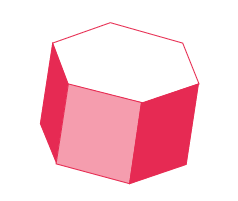 = 17.712cm3
3.5cm
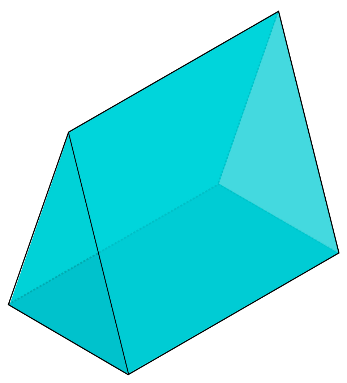 Volume 
= 50cm3
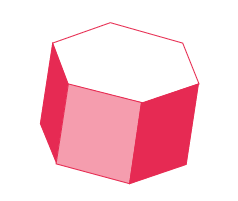 Let k= scale factor
Volume = ?
Let k = scale factor
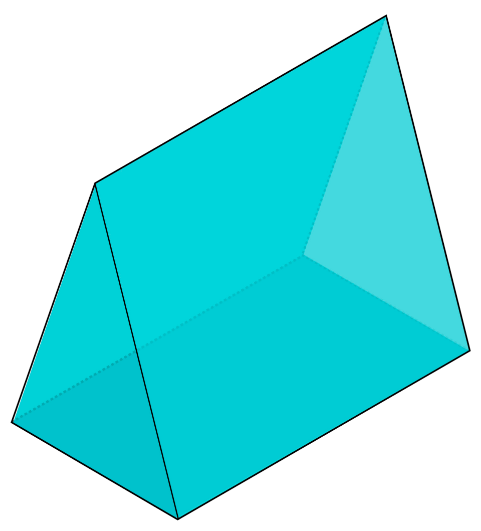 5.5cm
8cm
Volume 
= 64cm3
Volume = ?
3cm
= 16.49cm3 (2dp)
= 2.64cm3
Cuboids
The two cuboids are similar because:  
they are the same shape (both are cuboids)  
the ratios of the corresponding dimensions are the same.
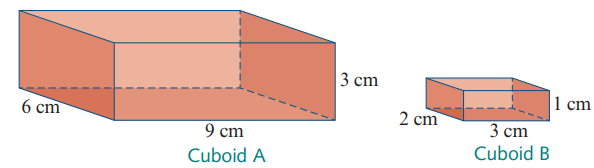 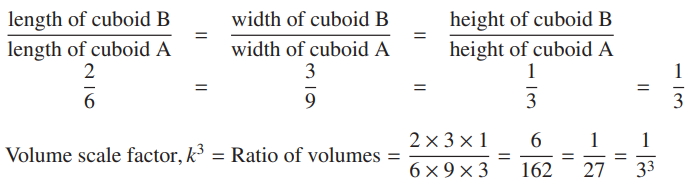 Cylinders
These two cylinders are similar because: 
 they are the same shape (both are cylinders) 
 the ratios of the corresponding dimensions are the same.
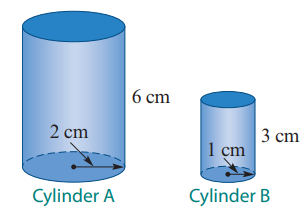 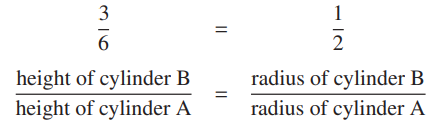 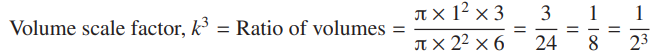 Cones
These two cones are similar because:  
they are the same shape (both are cones)  
the ratios of the corresponding dimensions are the same.
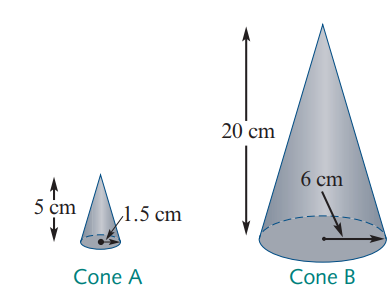 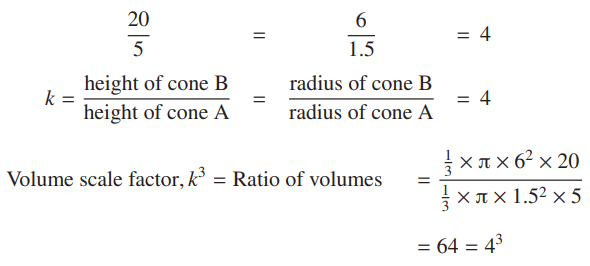